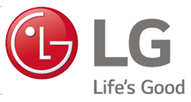 사이트 파트너 권한 신청서 (기존 파트너 대상)
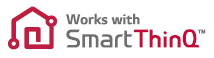